OSN
Základní informace a Organizační struktura
Základní informace
OSN = Organizace spojených národů
Byla založena v roce 1945 v USA
Sídlo: New York, USA
193 členských států
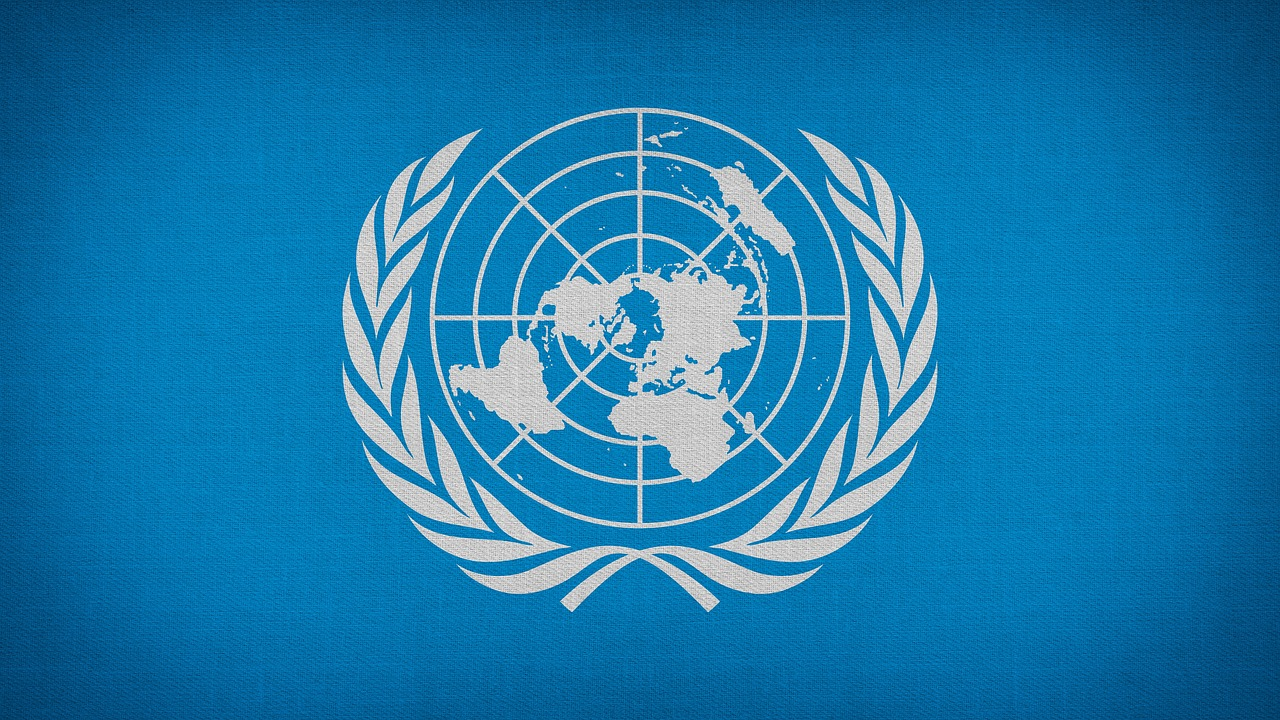 Hlavní cíle
Udržování míru a bezpečnosti
Ochrana lidských práv
Rozvoj mezinárodní spolupráce
Podpora udržitelného rozvoje
Organizační struktura
OSN zřizuje 6 hlavních orgánu, z nichž všechny sídlí v New Yorku, výjimkou je Mezinárodní soudní dvůr (Haag)
Organizace je po celou dobu také rozsáhlou sítí základních orgánů a mnoha přidružených agentur, organizací a programů
Organizační struktura
Valné shromáždění
Rada bezpečnosti
Ekonomická a sociální rada
Poručenská rada
Mezinárodní soudní dvůr
Sekretariát OSN
ZDROJE
https://osn.cz/
Vlasáková Veronika